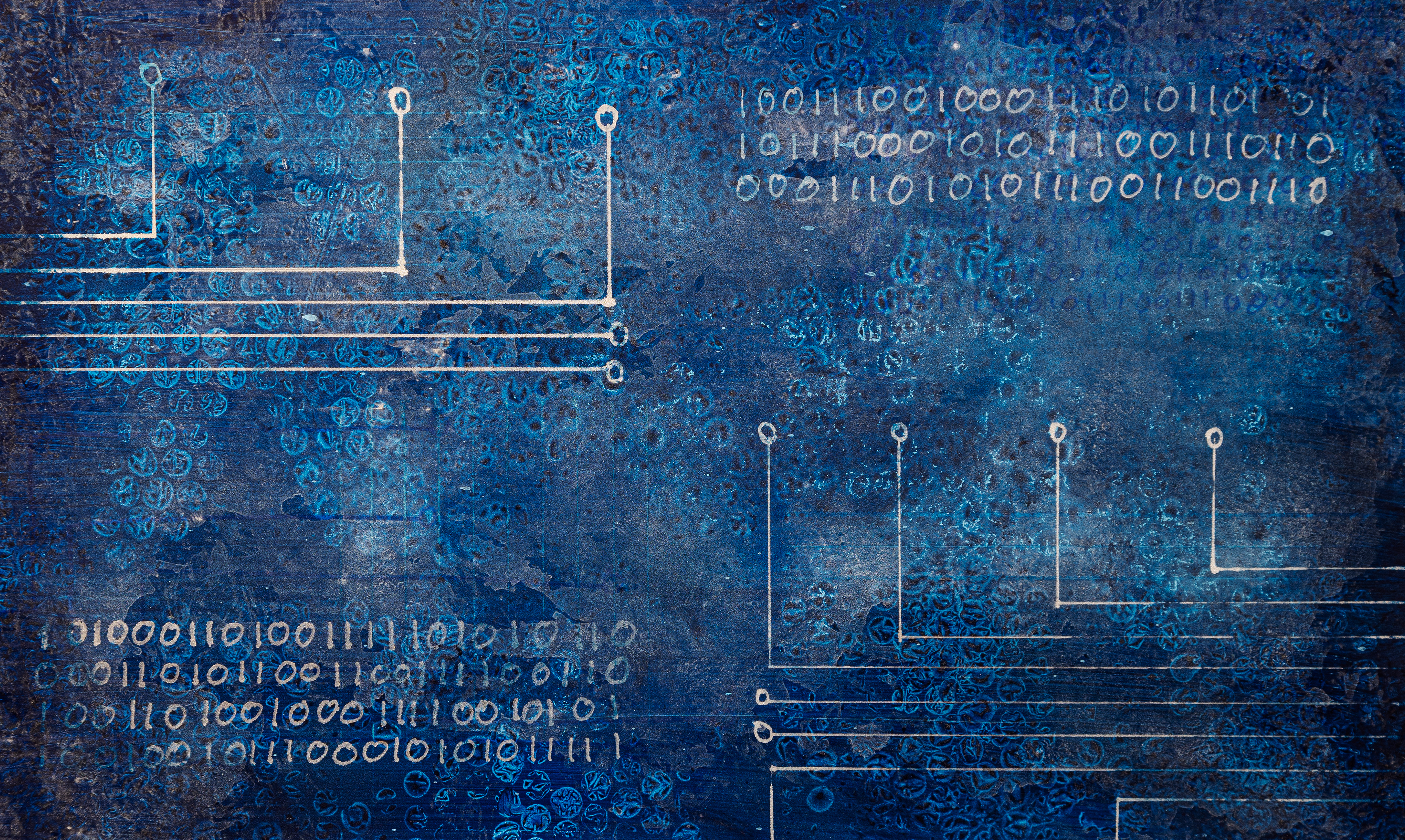 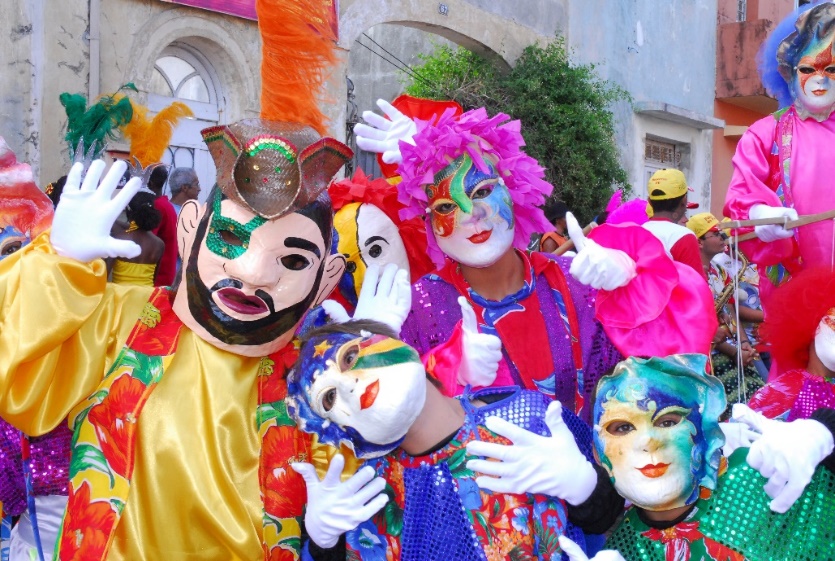 Carnaval en de micro:bit les 8
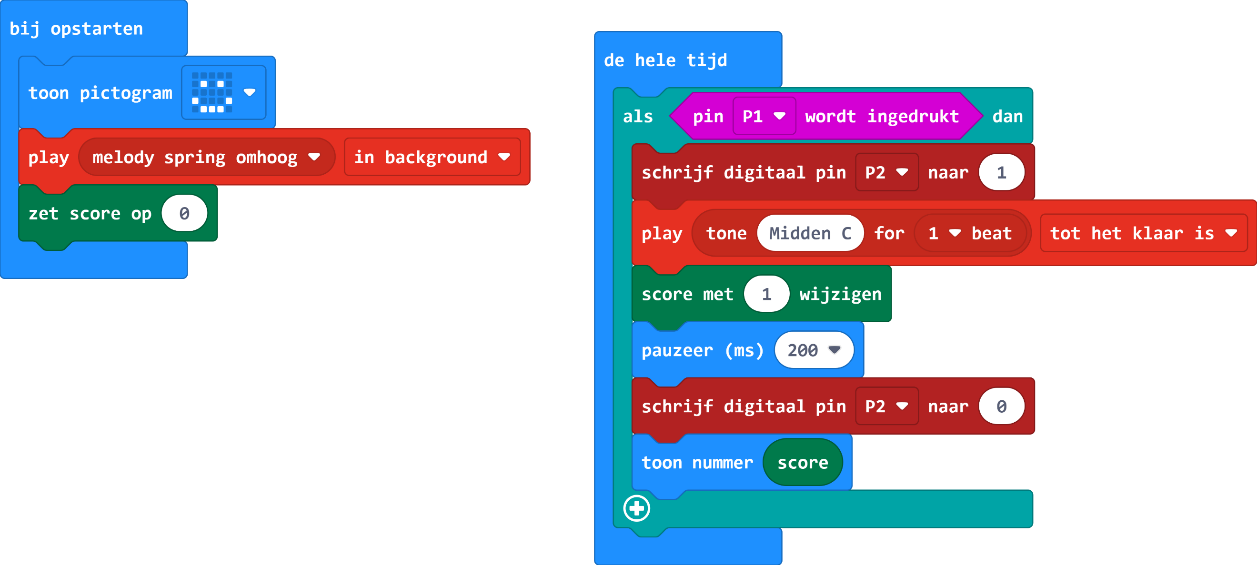 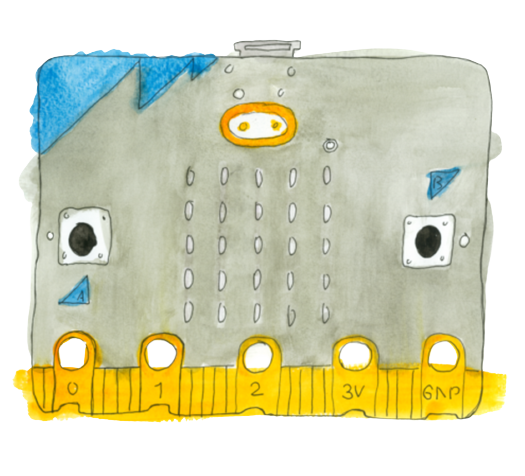 Programmeer het Electrospel – deel 2
Wat hebben we de vorige keer gedaan?
Wat was de code die we op de micro:bit hebben gezet?
Hoe zit het met het stroomcircuit?
En wat waren de geleide materialen?
Wat hebben we gemaakt?
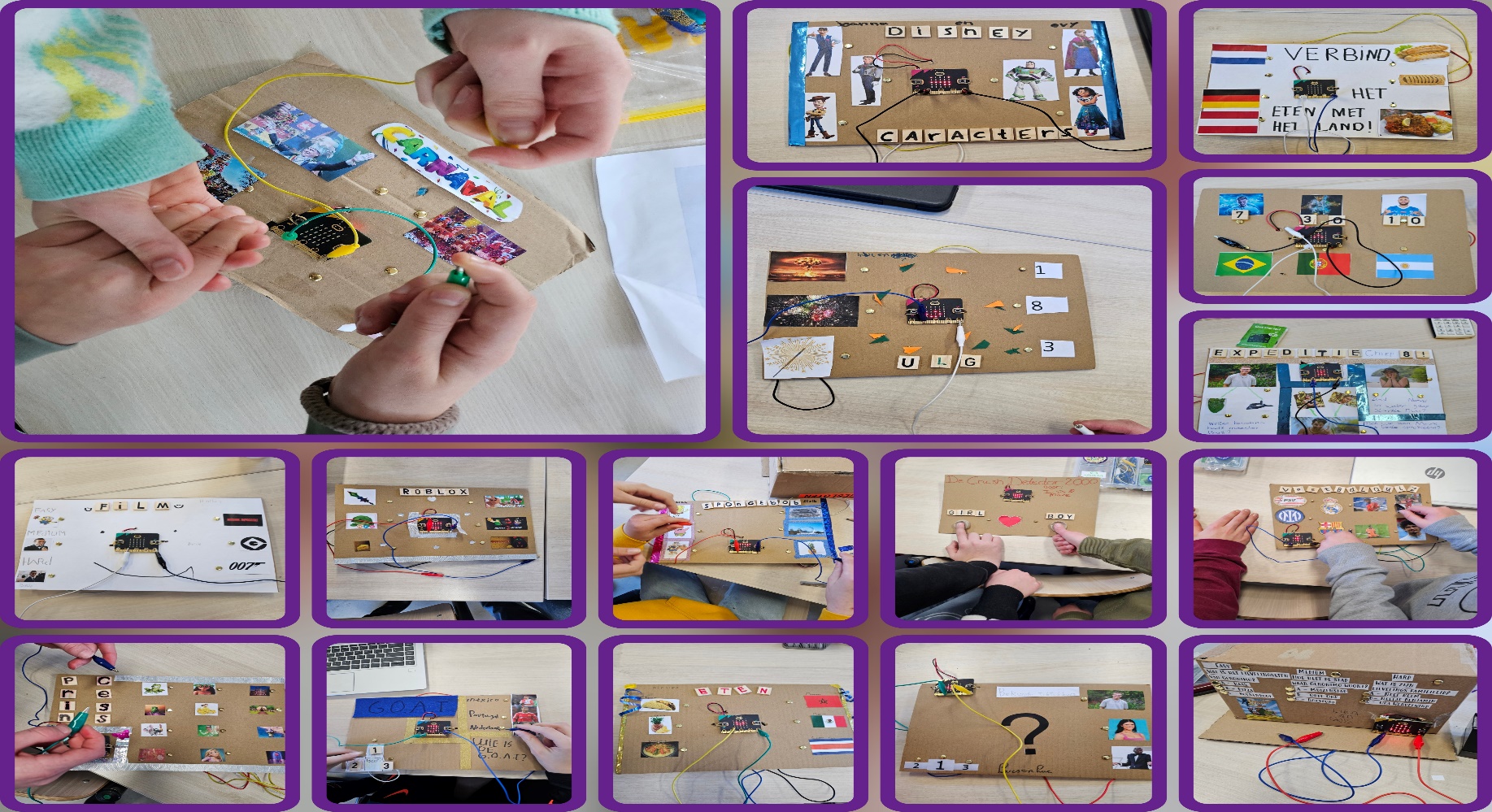 [Speaker Notes: Electro spellen]
Hoe hebben we die geprogrammeerd?
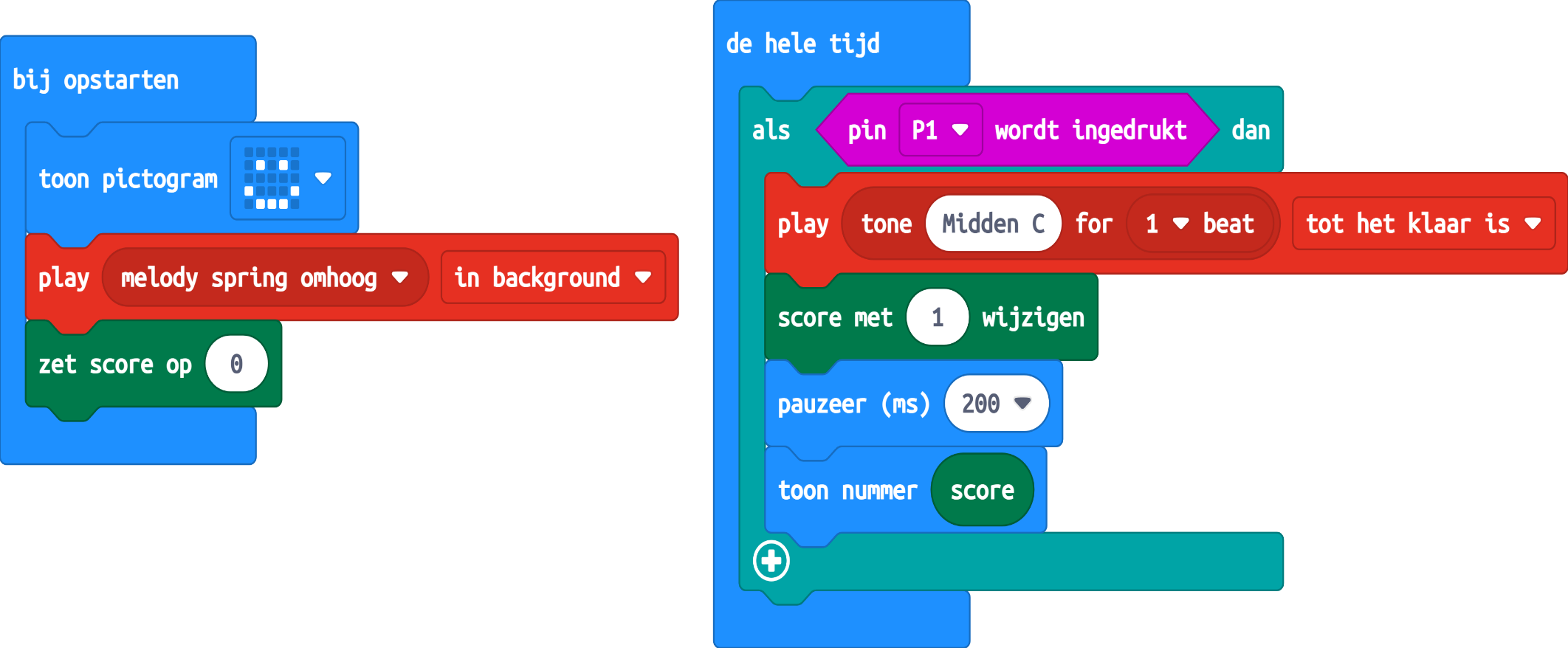 [Speaker Notes: We hebben gezorgd dat als je de PIN1 aanraakt de score omhoog gaat met een geluidje]
Wat gaan we doen?
Een LED-lampje programmeren.
Een LED-lampje aansluiten.
Het spel winnen wanneer de score 3 is.
Het spel verliezen wanneer de tijd voorbij is.
We leren over milliseconden en seconden/minuten.
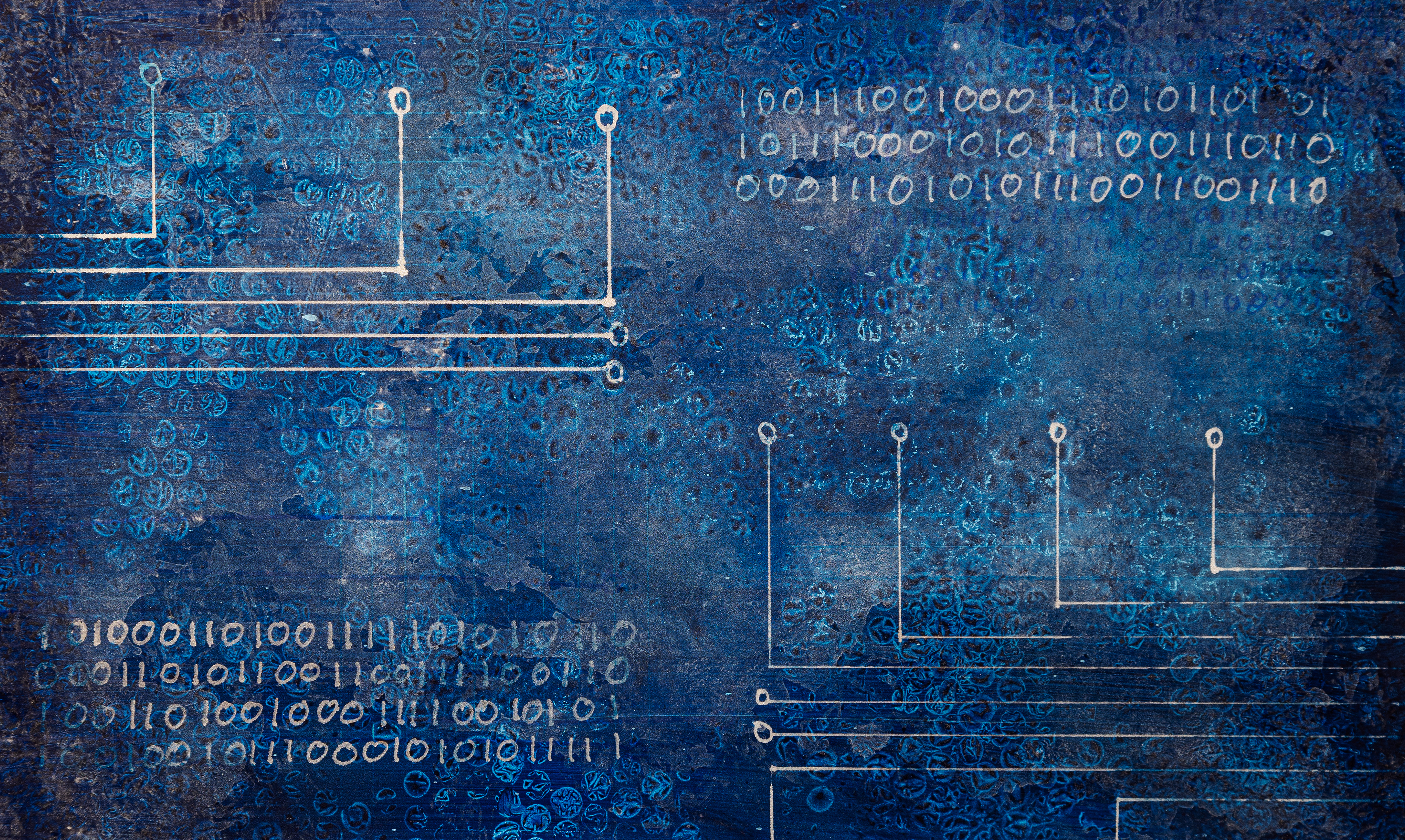 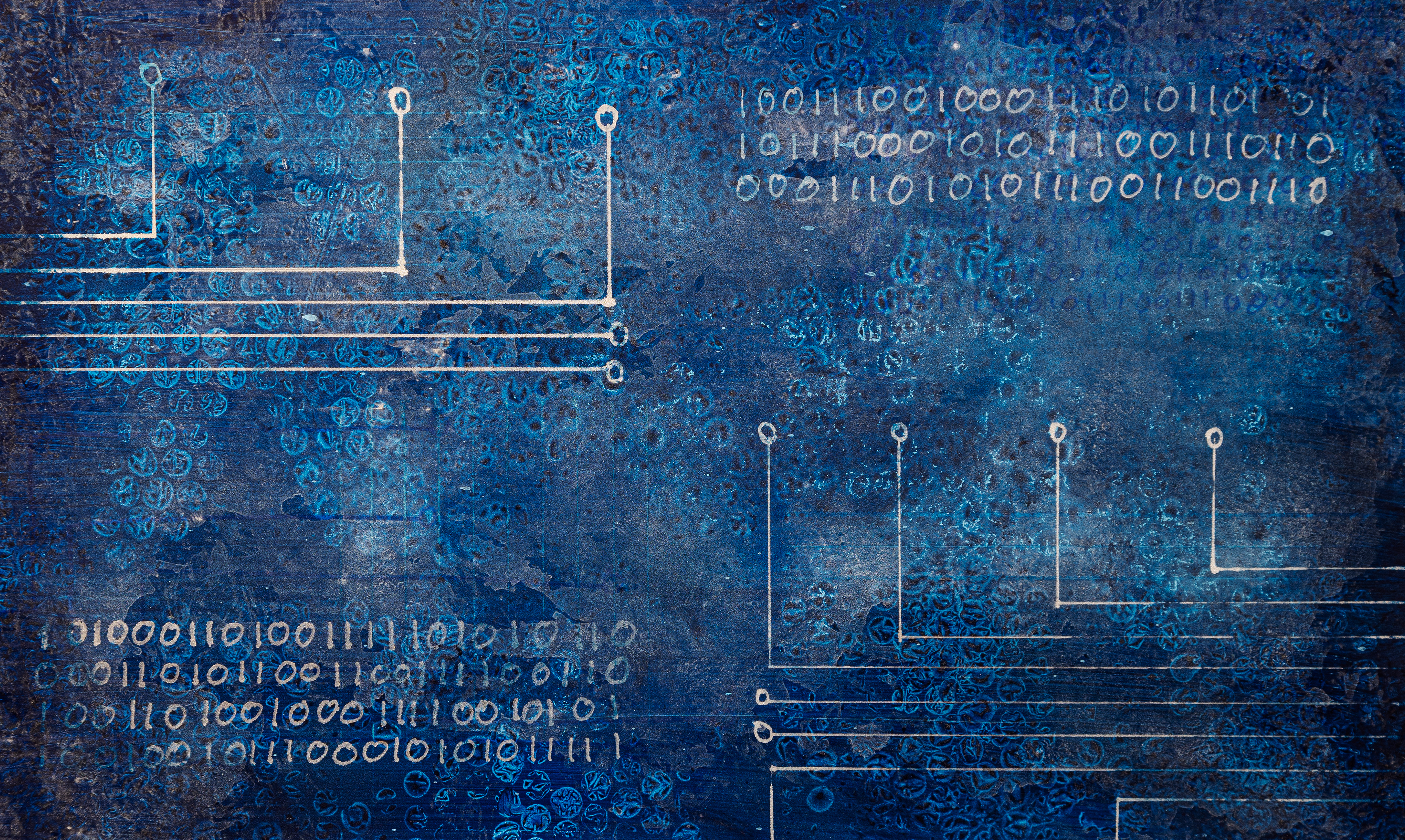 makecode.com
bit.ly/electrospelbasis
[Speaker Notes: Ga naar bit.ly/electrospelbasis. Dan kom je terecht in de oude code.]
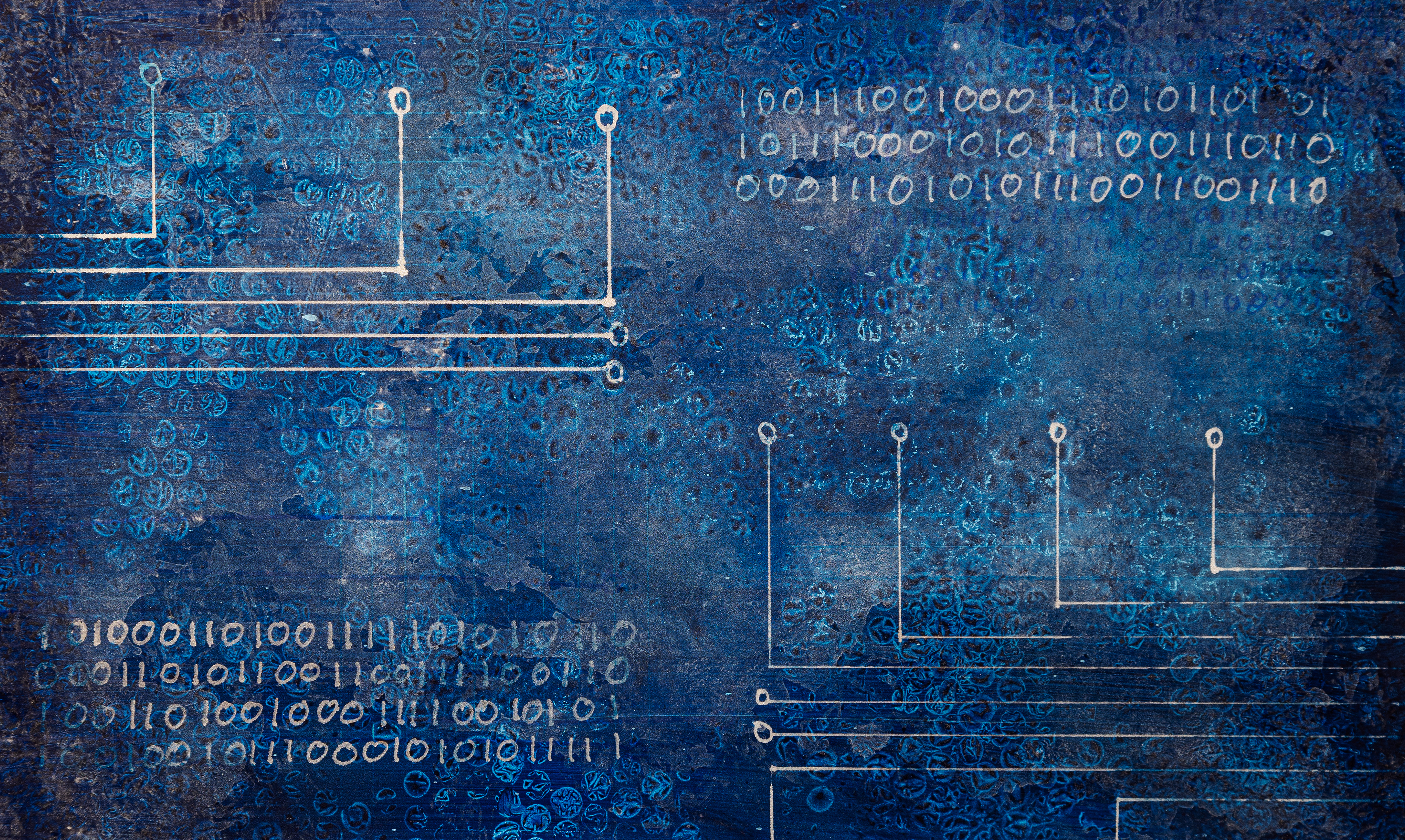 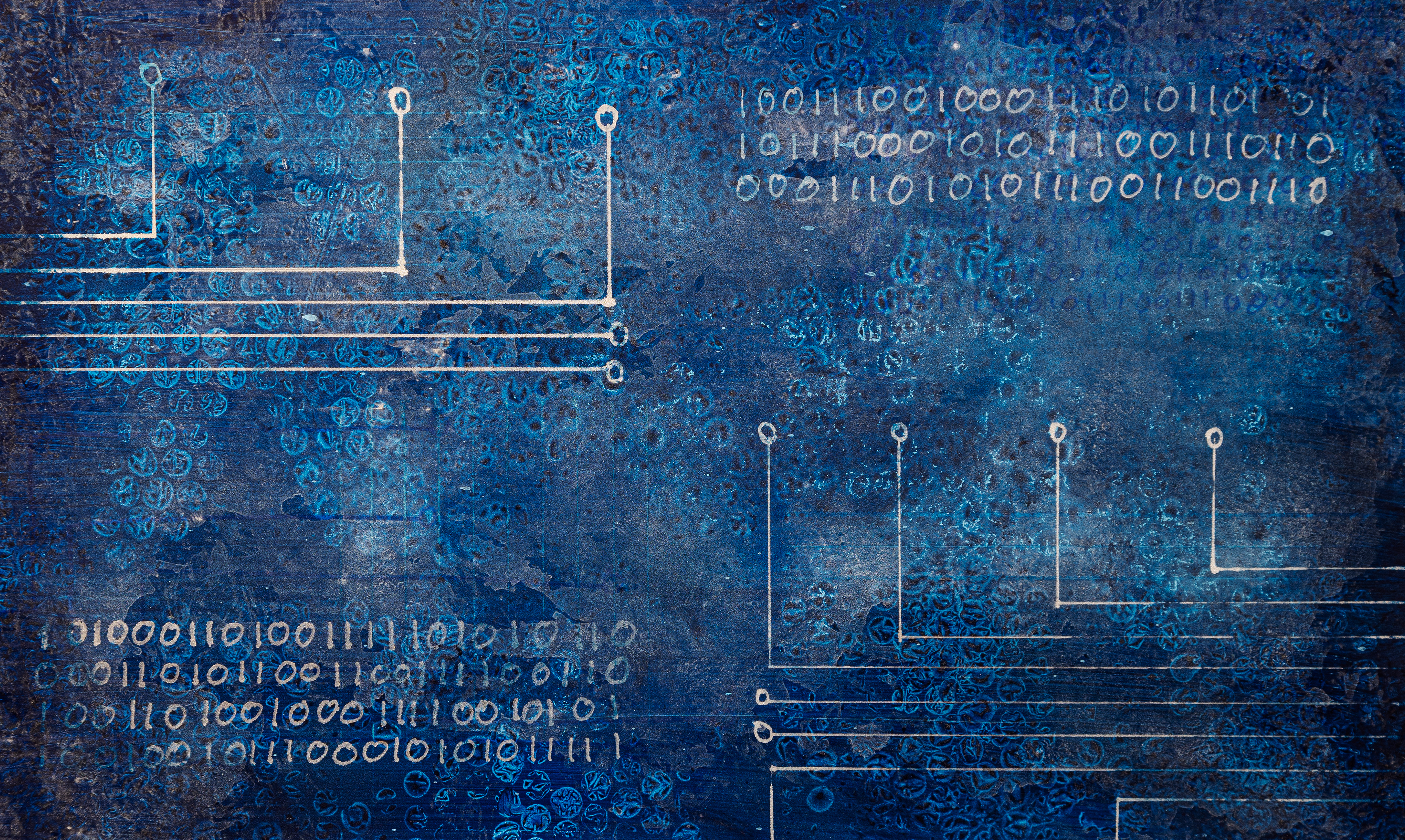 LED-lampje
[Speaker Notes: Kijk het filmpje
Kies voor nieuw project, noem dit opdracht 3, ze maken de opstart code. Zet score staat bij geavanceerd en spel.]
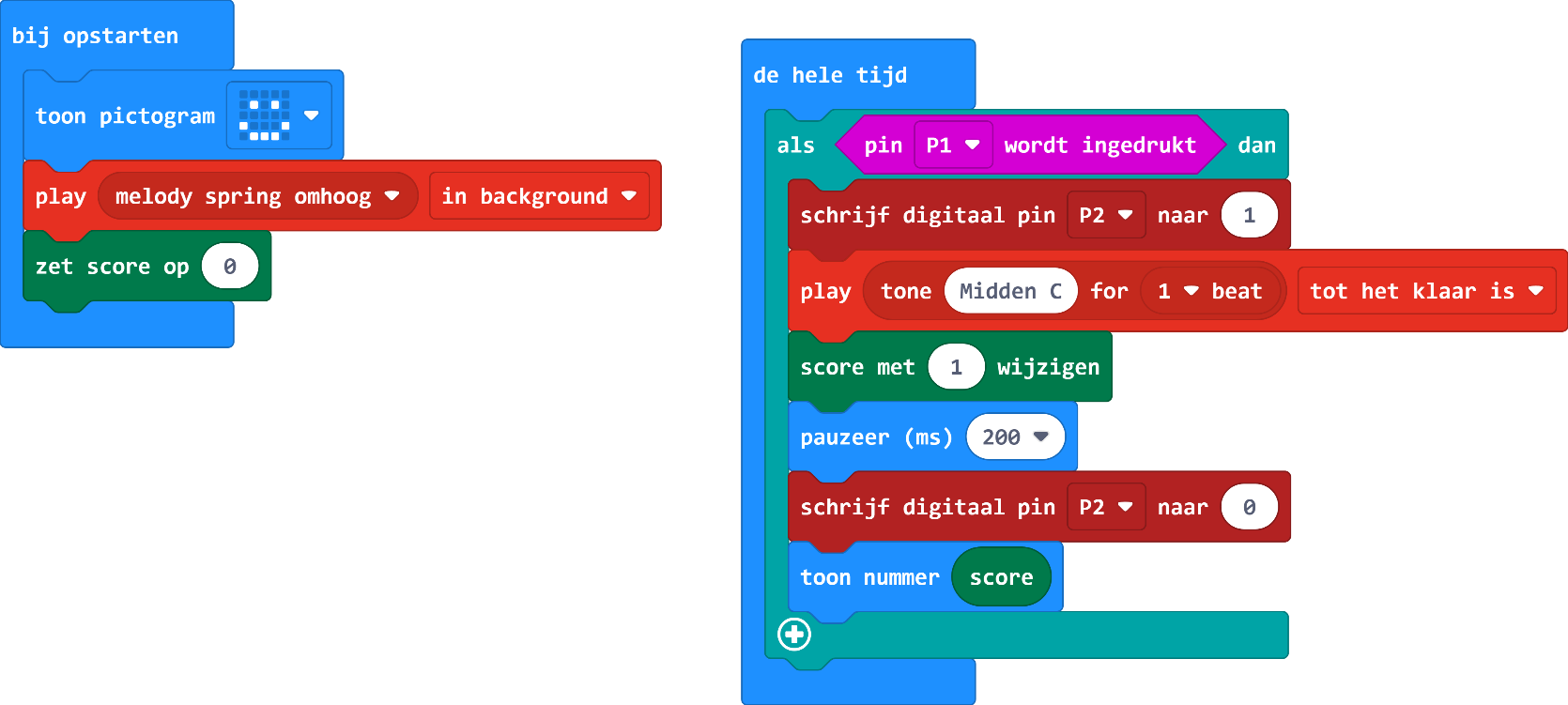 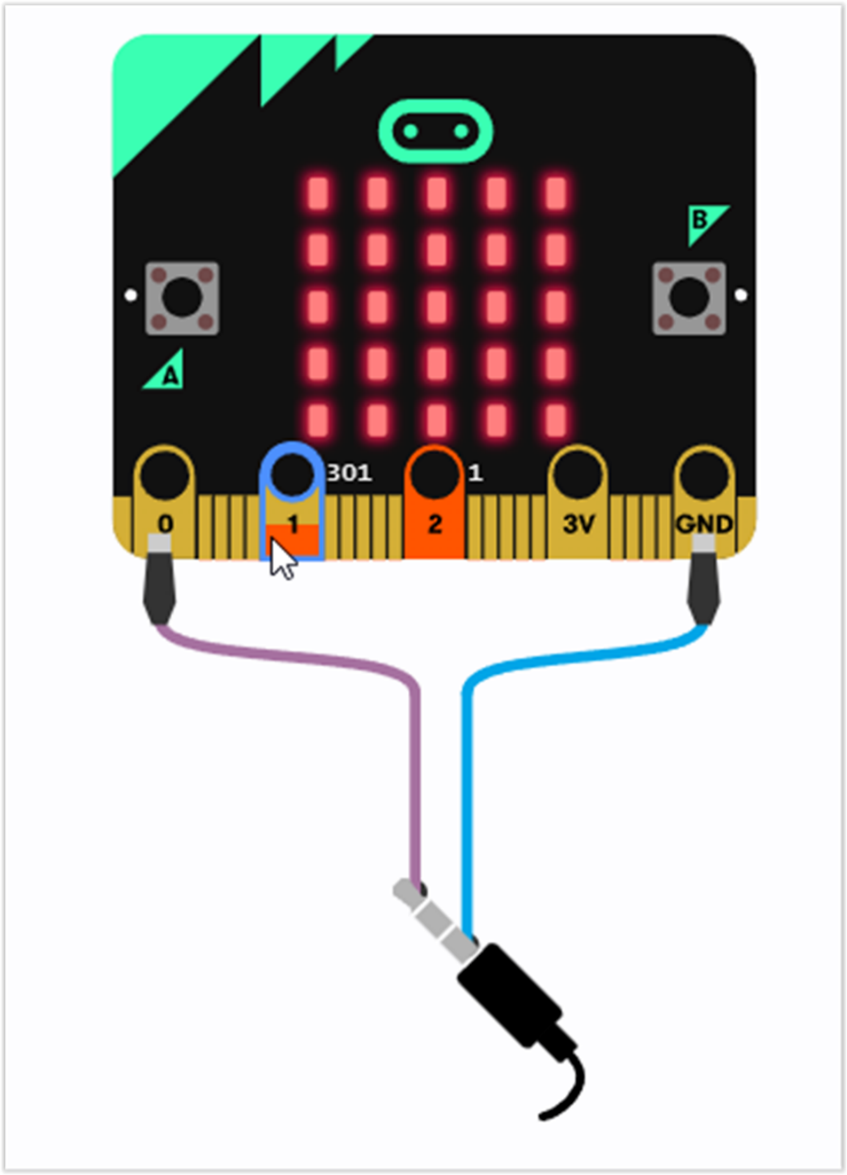 [Speaker Notes: Voeg digitaal pin toe om het lampje aan en uit te zetten. En test in de preview]
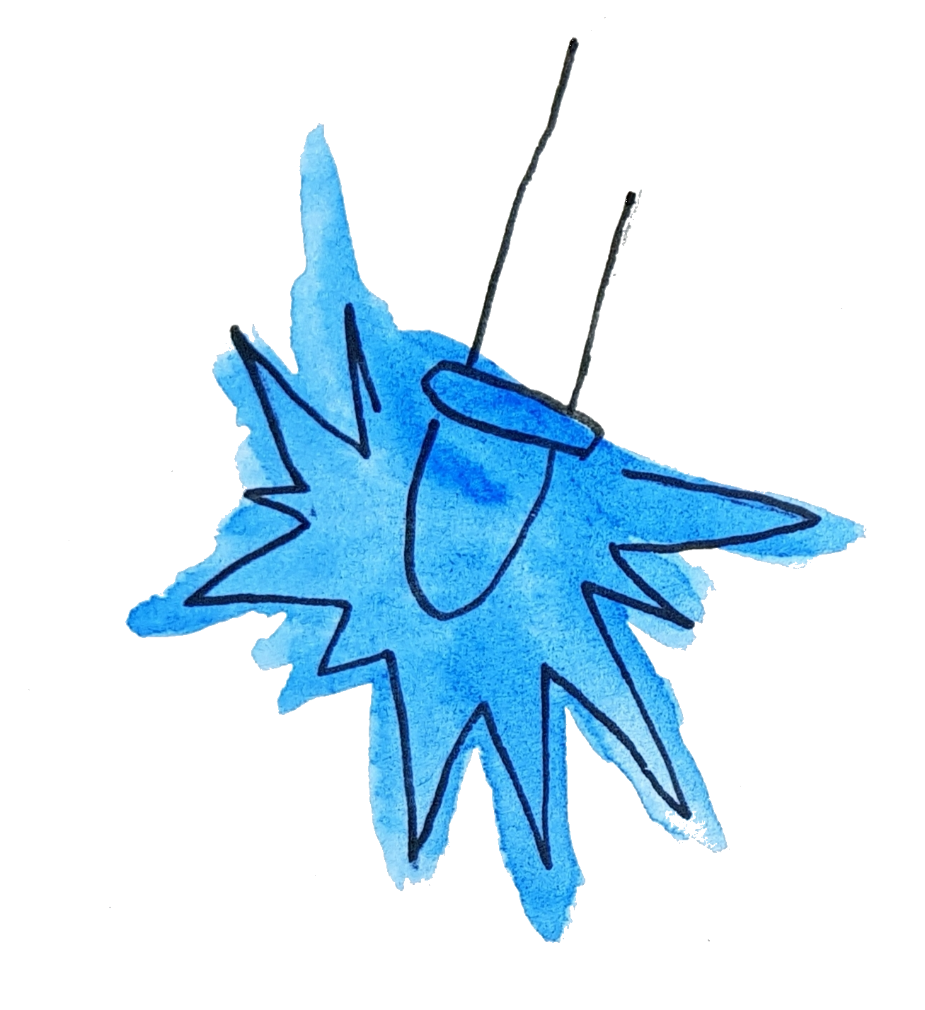 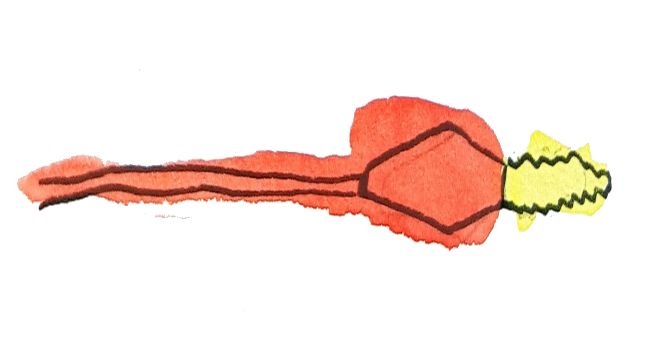 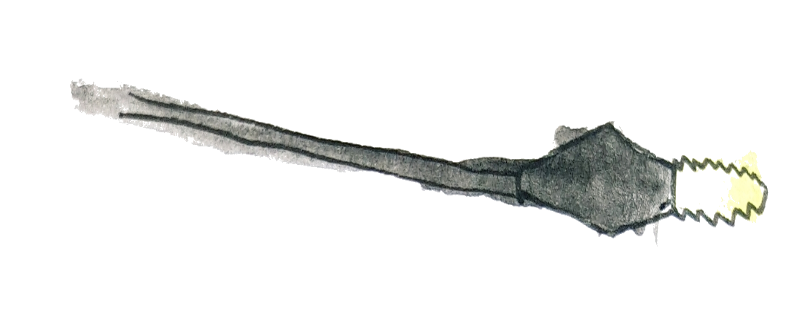 [Speaker Notes: Een LED lampje heeft een lange poot (de plus) en een korte poot (de min). 
Ze moeten goed kijken, wat is nu de lange poot (plus) en wat is de korte poot (min).
Aan iedere poot knijpen ze één krokodillenbek kabel de kleur maakt niet uit. Ze hebben er dus 2 nodig.]
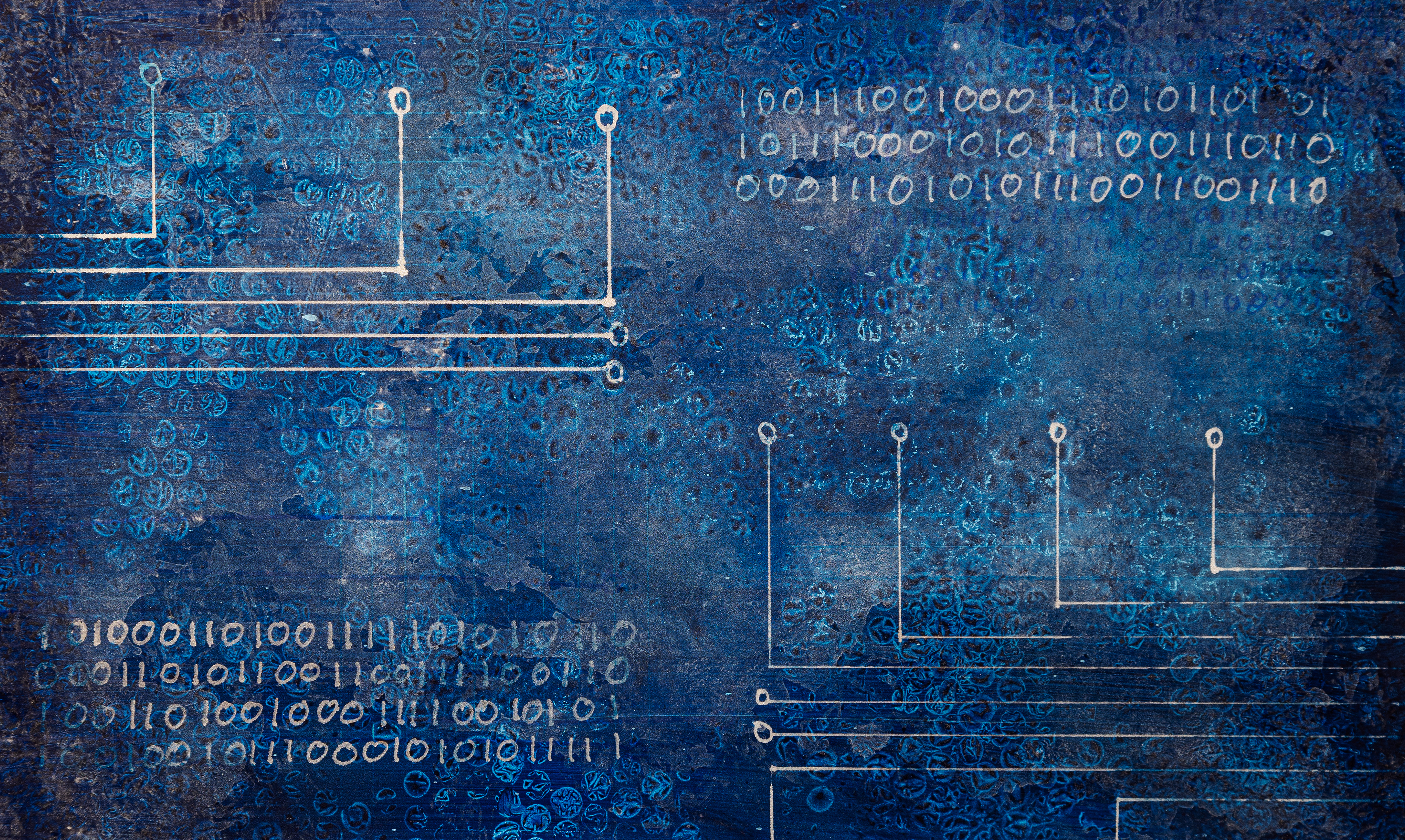 LED lampje in electrospel
[Speaker Notes: Ga naar bit.ly/electrospelbasis. Dan kom je terecht in de oude code.]
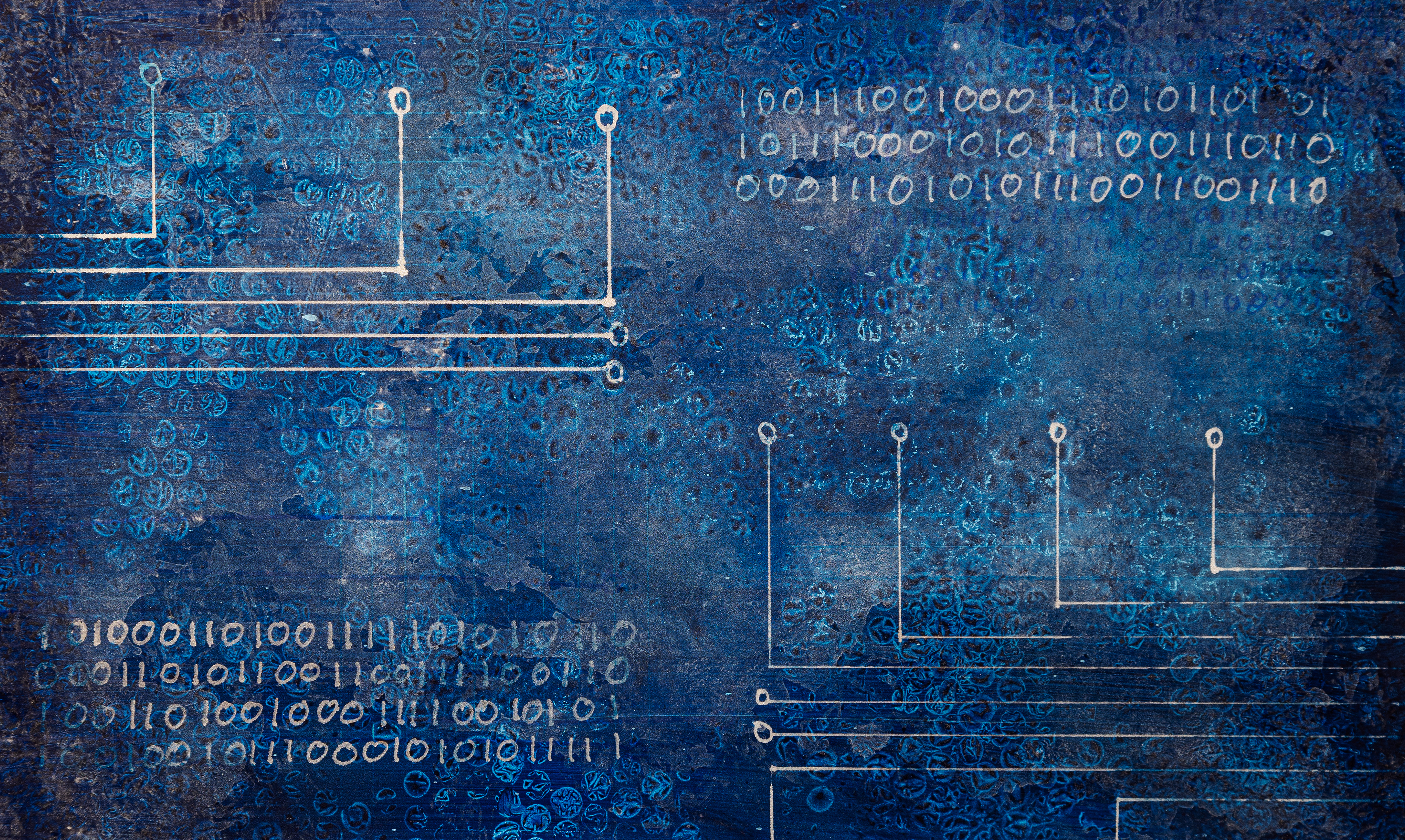 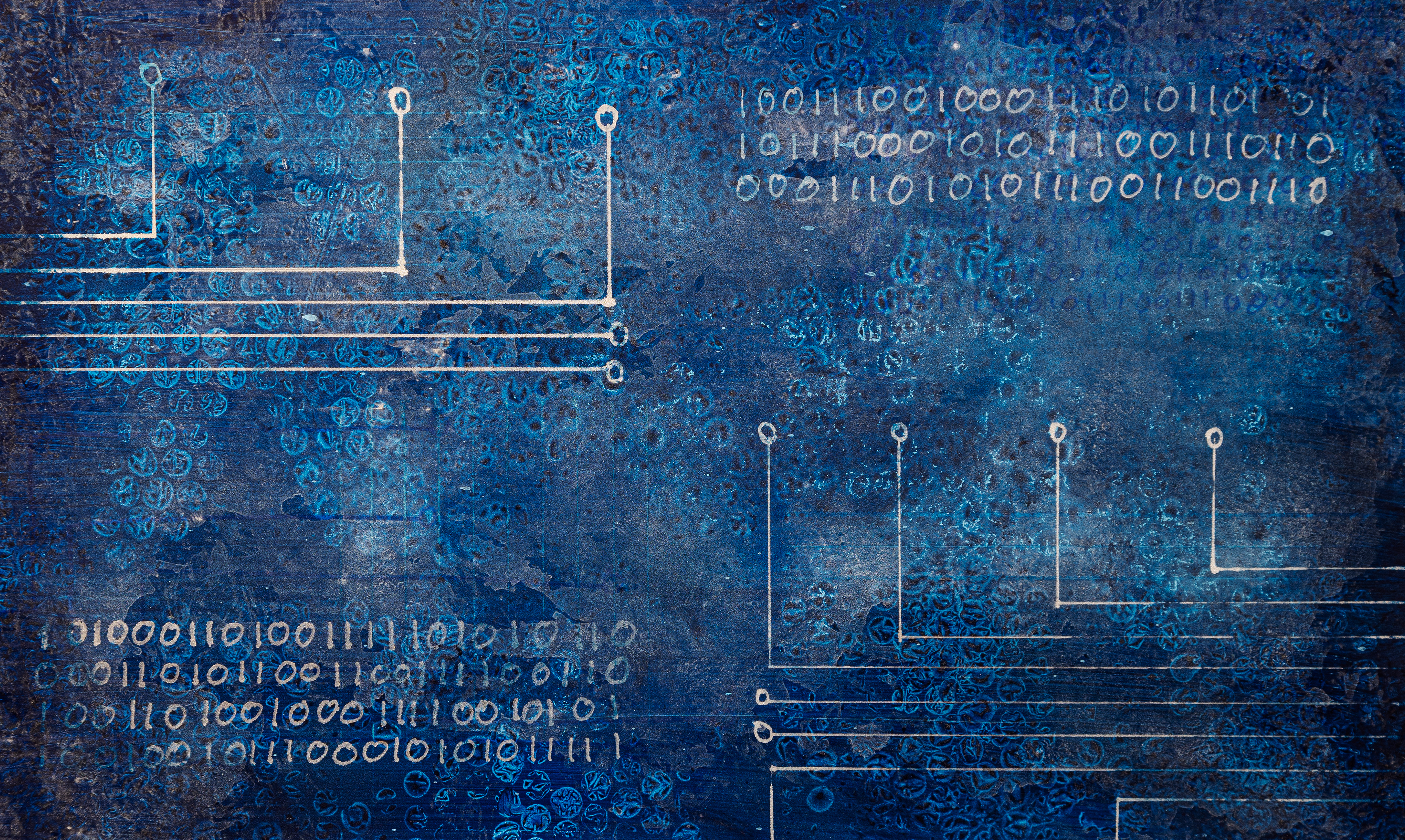 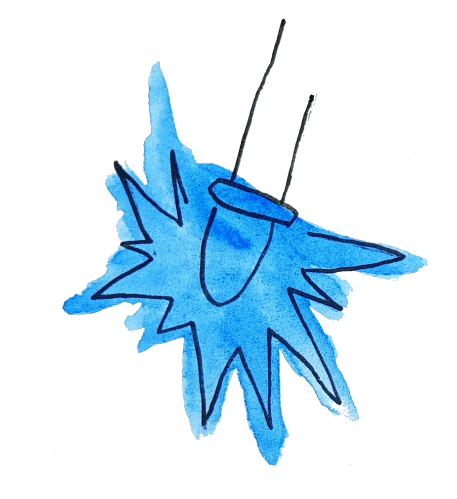 LED aansluiten
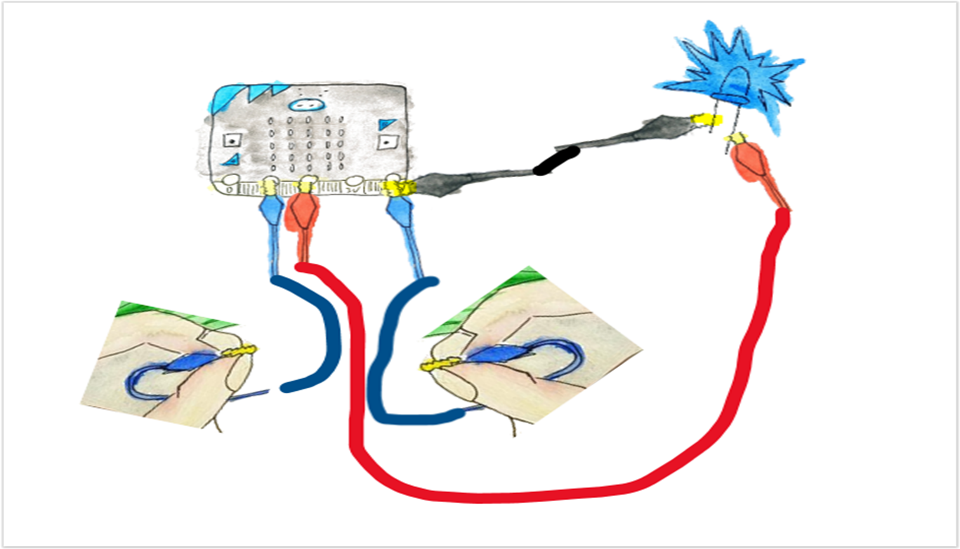 [Speaker Notes: Met de controller erbij kunnen ze het lampje testen door de krokodillenbek kabels tegen elkaar aan te drukken. Dan gaat het lampje aan]
Doet het LED-lampje het niet? 
Heb je de lange poot van het lampje aan de P2 verbonden?
Draai de kabels anders maar eens om?
Is de juiste code op de micro:bit gedownload? 

Doe je LED-lampje het niet? Misschien is het kapot, probeer maar een ander lampje.

Let op dat de uiteinden van de krokodillenbekkabels elkaar moeten raken, hier mag geen plastic tussen zitten.
[Speaker Notes: Controleer of alle lampje het doen en of het geluid ook werkt. Hierboven zie je tips, waarom wel of niet.]
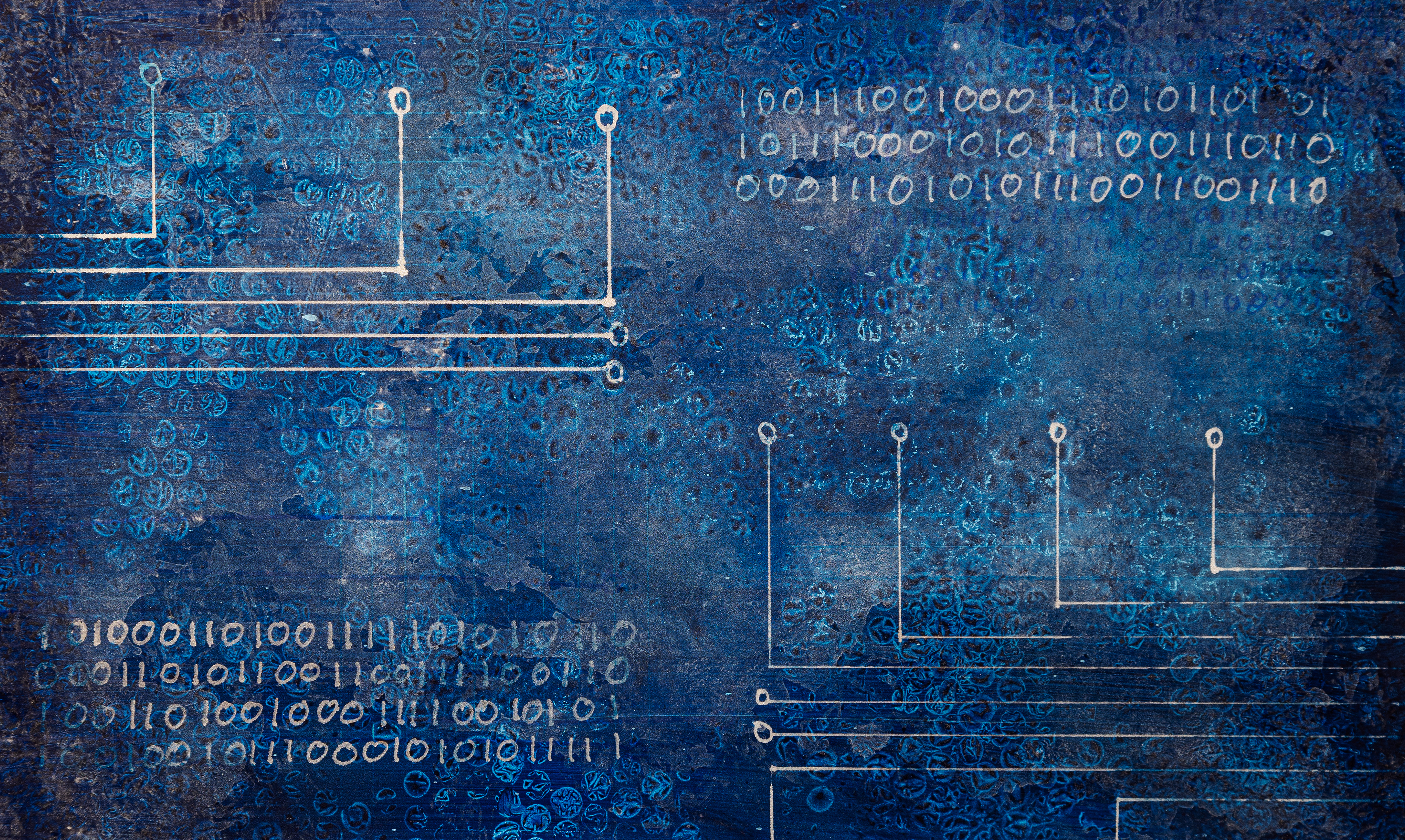 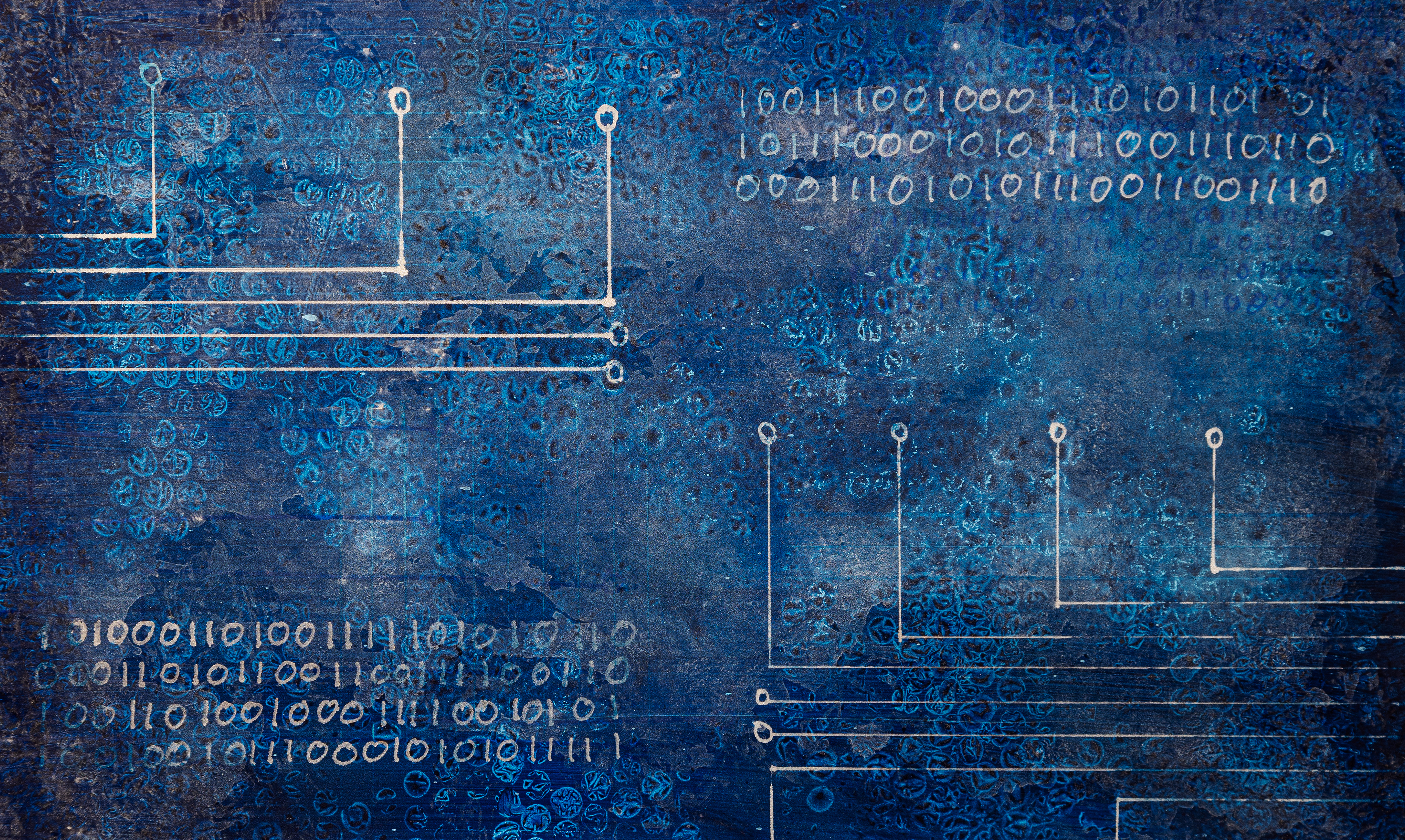 Winnen Code
[Speaker Notes: Kijk het filmpje: Ze zetten in het blok de gehele tijd, als dan blok toe. Hierin testen ze als score is = dan gaat het lampje aan (P2 = 1)
Een muziek en een pauze]
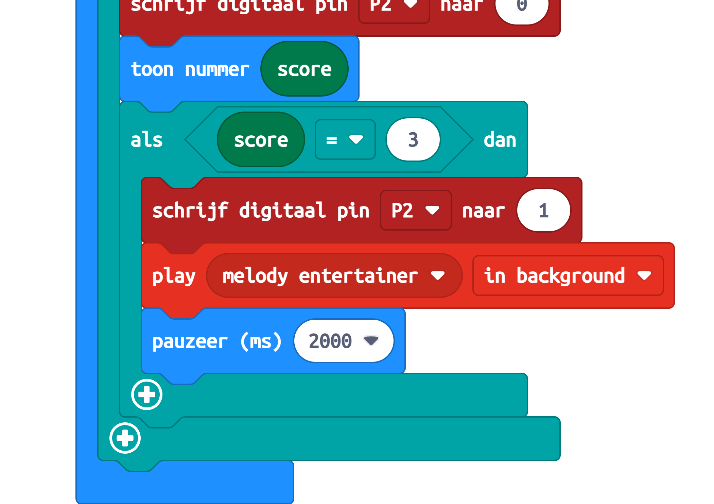 [Speaker Notes: Ze zetten in het blok de gehele tijd, als dan blok toe. Hierin testen ze als score is = dan gaat het lampje aan (P2 = 1)
Een muziek en een pauze]
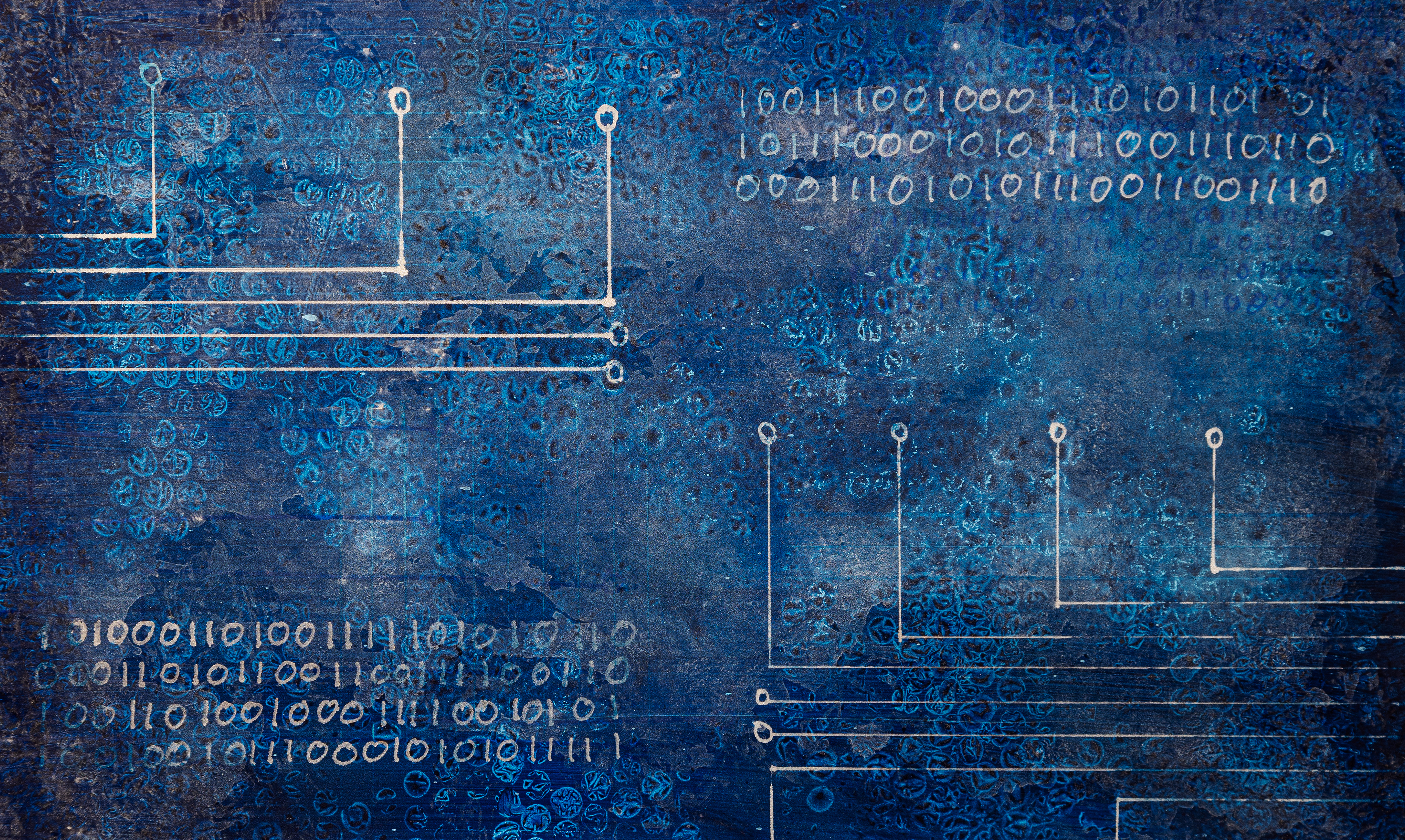 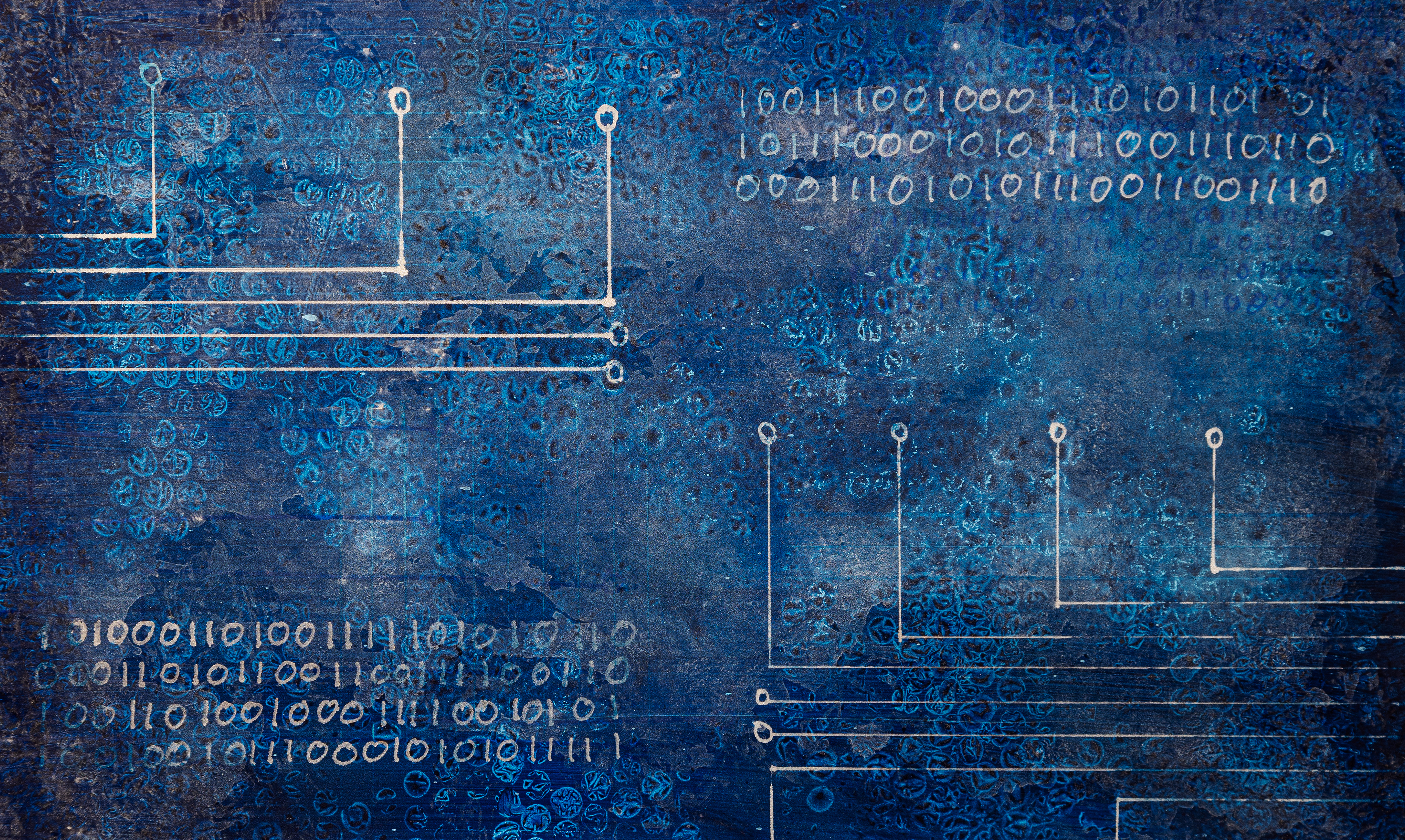 Tijd Code
[Speaker Notes: Kijk het filmpje: Je kunt aftellen dat ze binnen een aantal seconden 4 vragen goed moeten hebben.Sleep in het blok bij opstarten, begint met aftellen en zet deze op 10000 milliseconden.]
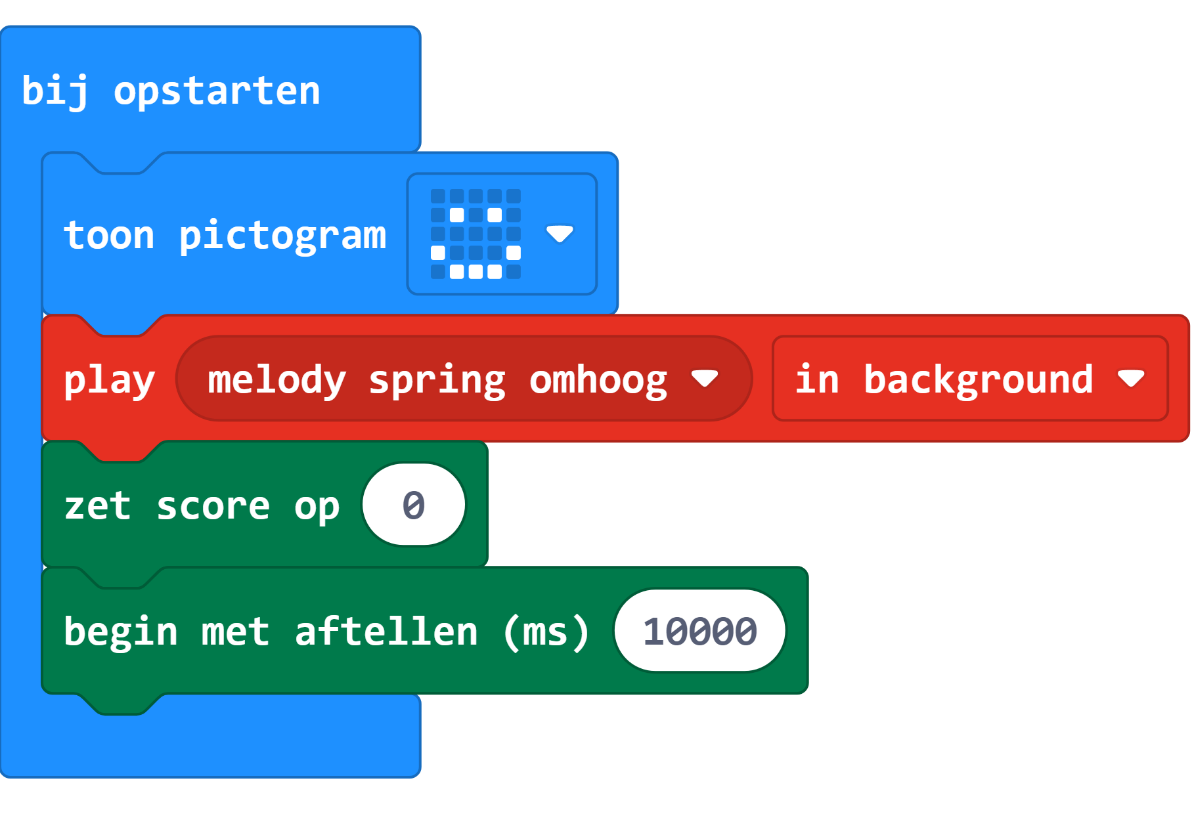 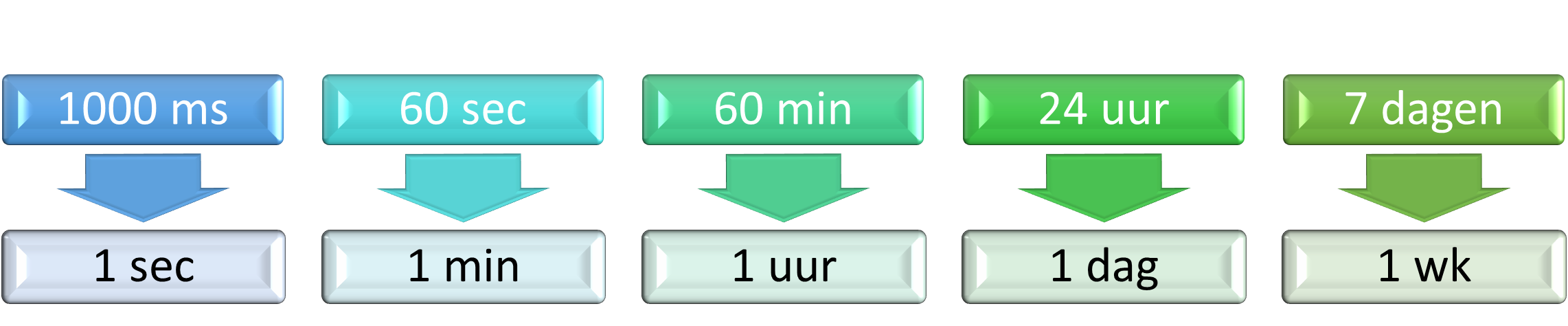 Extra werkblad
[Speaker Notes: Je kunt aftellen dat ze binnen een aantal seconden 4 vragen goed moeten hebben.
Sleep in het blok bij opstarten, begint met aftellen en zet deze op 10000 milliseconden.]
Is bij iedereen de code goed?
Staat de code op de micro:bit?
En weet je hoe je in de krokodillenbekkabels moet aansluiten?
Je weet dat een LED-lampje een plus en een min heeft.
Je hebt een elektrisch circuit van P2 en de GND.
En je hebt nog een elektrisch circuit van P1 en de GND.
[Speaker Notes: Wat heb je geleerd. 
Code op de microbit
LED lampje Plus en Min
Twee elektrische circuits gemaakt P2 en GND en P1 en GND]
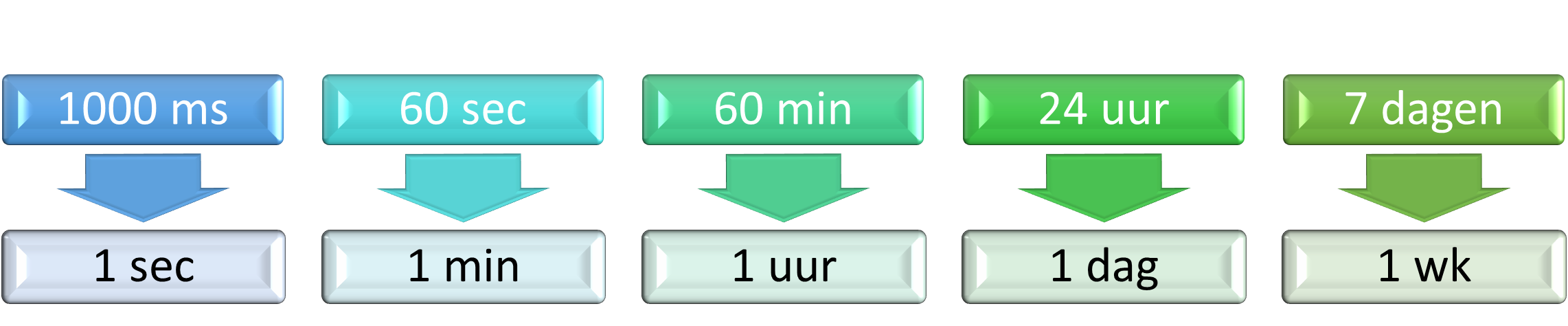 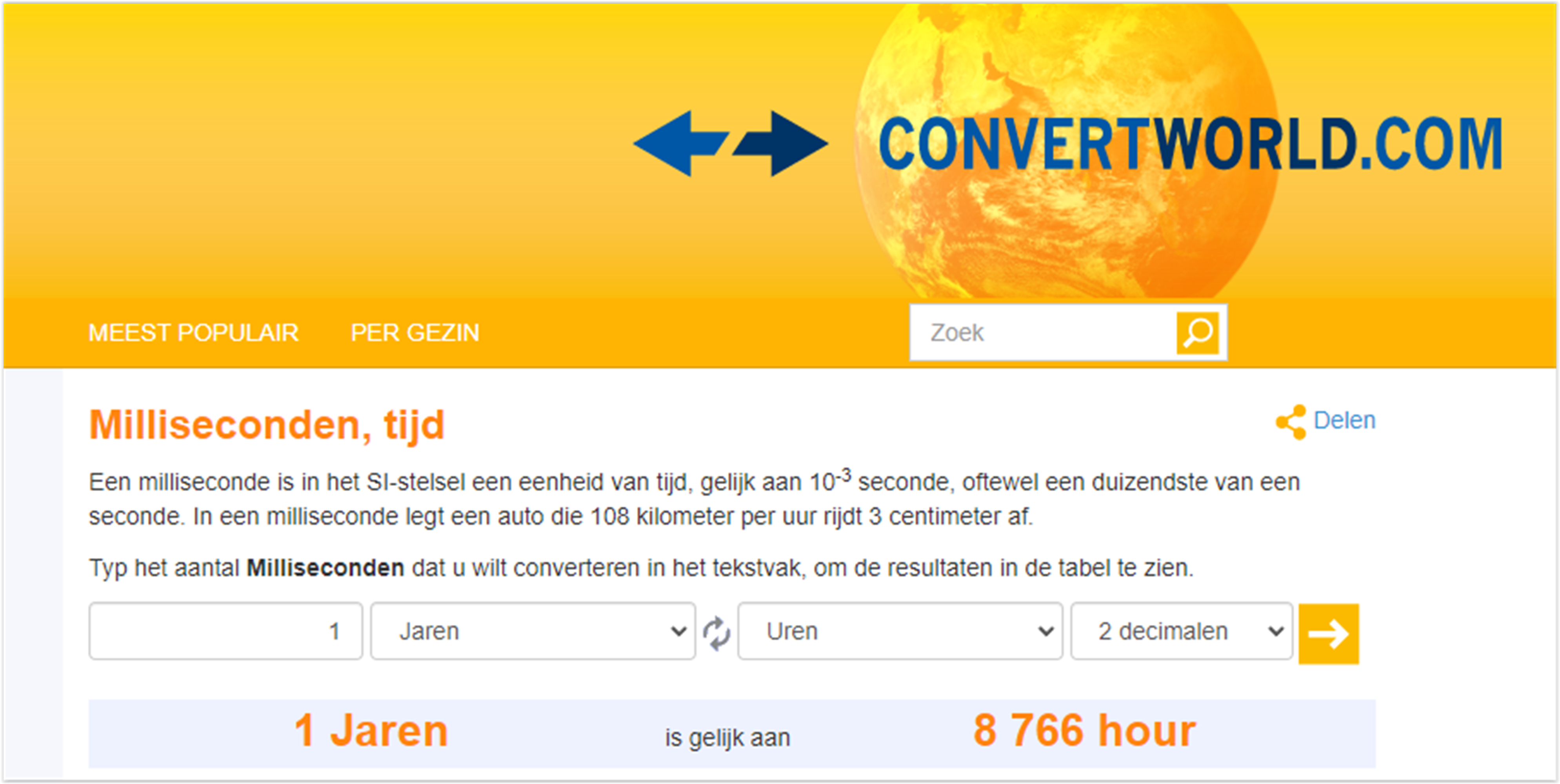 https://www.convertworld.com/nl/tijd/milliseconden.html
[Speaker Notes: Omzetten milliseconden naar seconden]
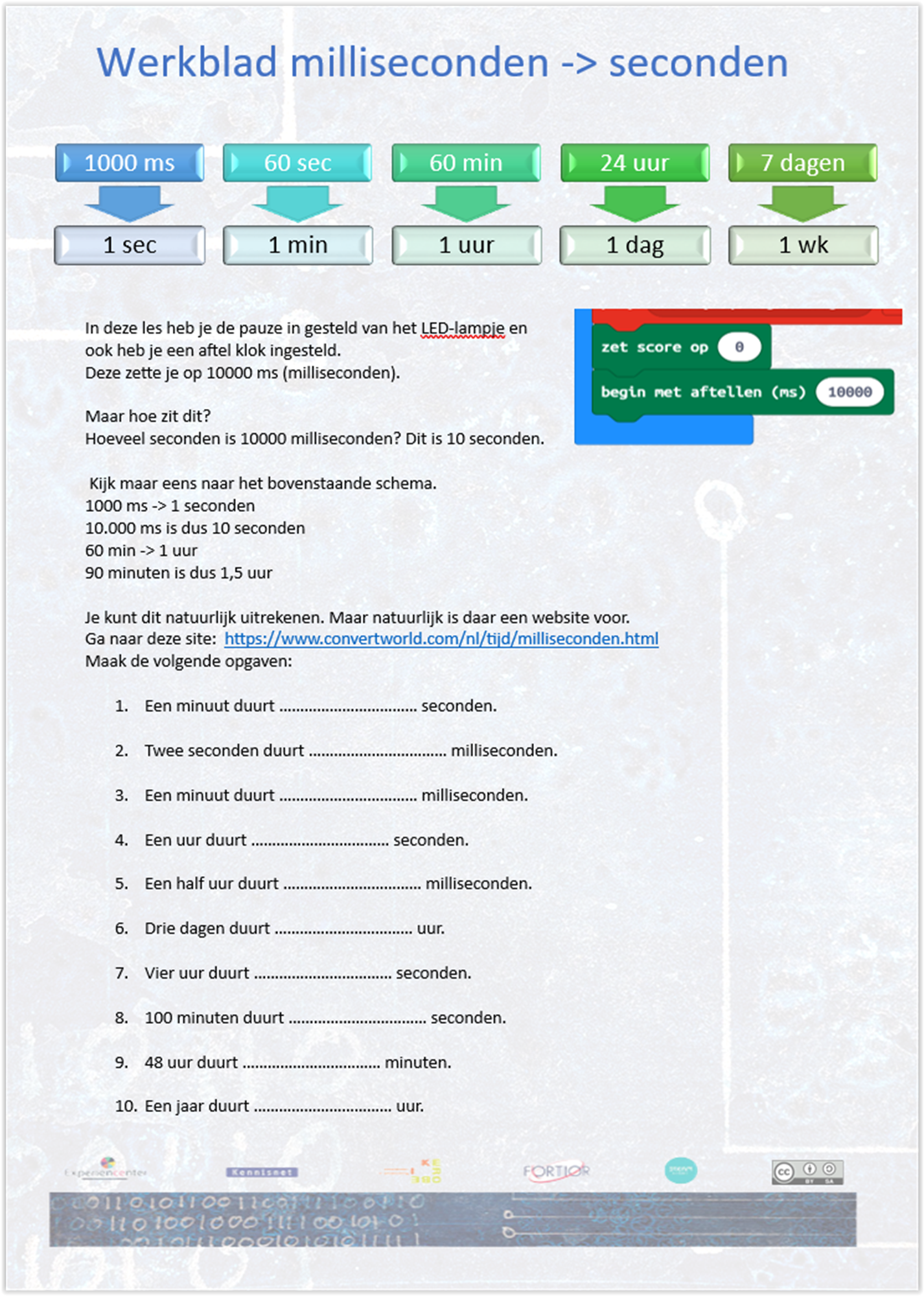 [Speaker Notes: werkblad]